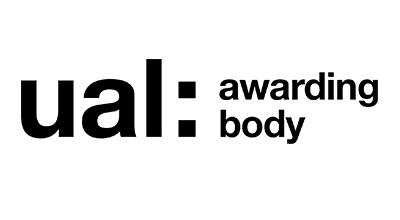 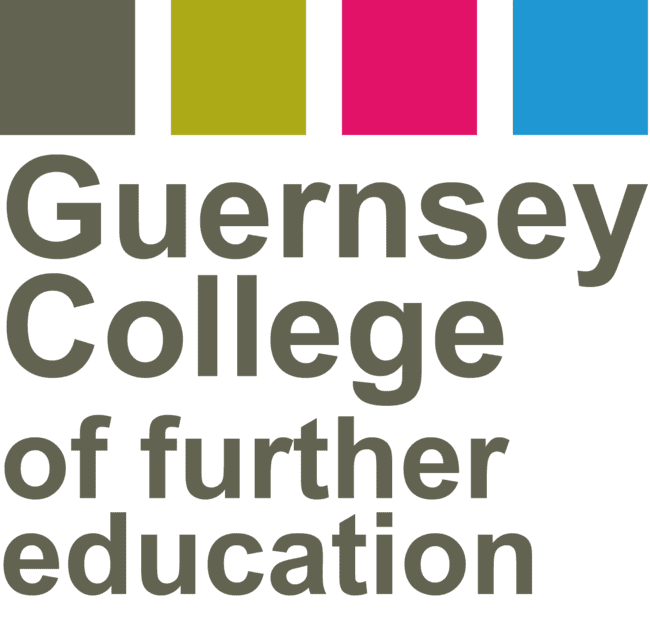 Your Name:  
Bridging Project 2020
UAL Level 2/ 3 in Performing and Production Arts
Bridging Project 2020
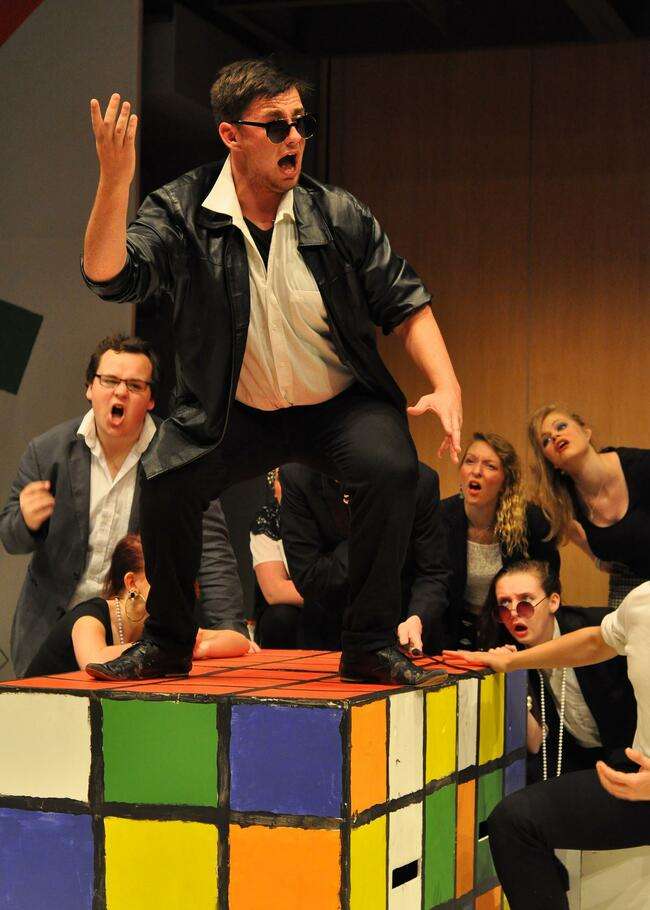 Welcome to the first part of your new Performing Arts course. 

Your task is to work independently to produce a monologue performance that really shows off your acting skills.

Let's get started...
Choosing your monologue
For your first task we would like you to choose a 1 - 2 minute monologue that you can learn and perform. You can choose a monologue from the list we have provided or you can find one for yourself.

When looking for your monologue the most importantly things to think about are:
Does this monologue suit me?
Does this monologue allow me to show off my acting skills?
Do I enjoy performing this monologue?

Our list of suggested monologues is here:
https://drive.google.com/file/d/1FHcvP72vd9BeFni2MjSN7EmZyCGcm6M5/view?usp=sharing

Or, if you would like to try and find your own you can also look here
https://www.stagemilk.com/monologues-for-teenagers/

Or here:
https://www.monologuearchive.com/index.html
Task 1.1
Tell us about your monologue

Over the next few slides you will be some questions to answer about your monologue

You should use the space provided on the slide to write your answer.

Remember, there isn't really a right or a wrong answer to these questions - all we want you to do is to think about your work
Where are you?
Tell is all about the setting of the monologue you have chosen - Where does the action take place? What time of day is it? What is around you? Who is your character talking to? What can you see?
Your answer:
Where are you?
Search the web to find three pictures of what you see in your head as the setting of your monologue - Remember   -  you don't need the actual setting  - just your imagination of it
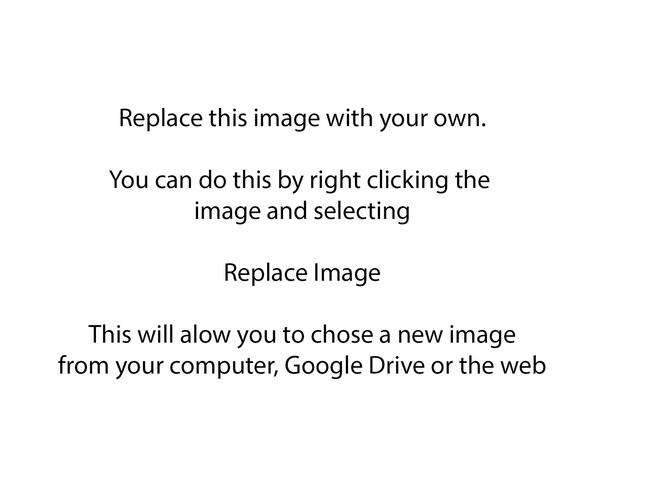 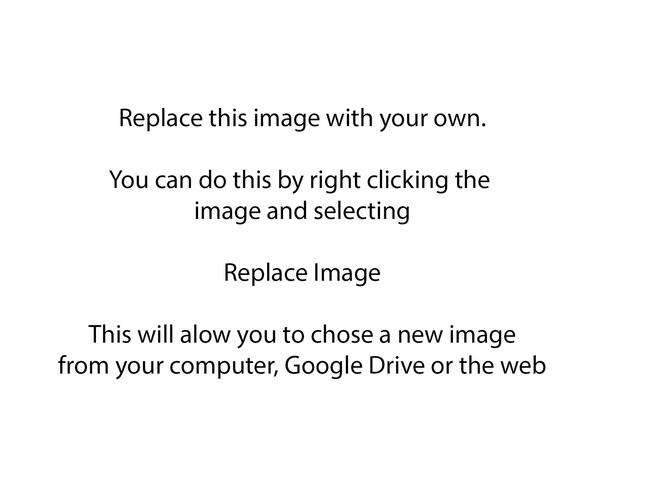 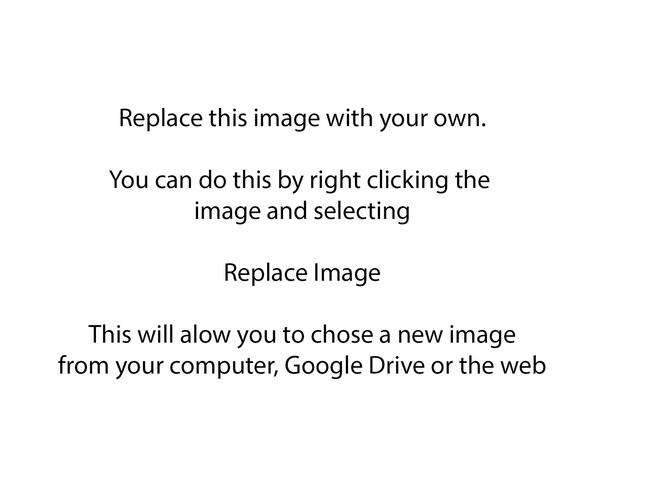 What’s going on?
Why is your character speaking in this monologue? What are they trying to say? What do you think they want the other character to think, feel or do? If they are alone what do they want themselves to think feel or do? or do?
Your answer:
Who are you?
Now insert a  picture of what you think your character should look like - this could be someone from a film or TV, it could be a random person or it could even be someone you know.
Now say why you chose this image  - what is it about this picture that works for your character?

Your answer:
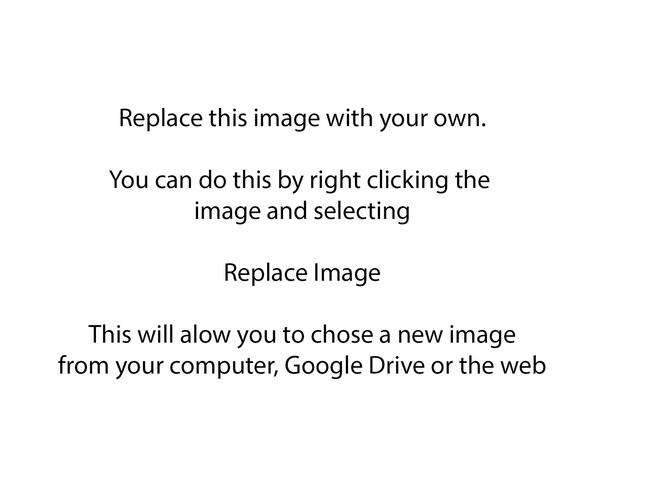 What happens?
What is your character feeling in this monologue? Does this change as the monologue progresses? Tell us about what happens to your character in this monologue? What changes do they go through?  Are they different at the end of the monologue from how they were at the beginning?
Your answer:
Task 1.2
Making choices

Now that you have really understood the background to your monologue it’s time to begin to work on it practically

Actors have to make decisions about how they are going to create the characters they play. They have to think about who the character is and making clear choices about what they want the audience to see. 

For this task tell us all about how you plan to play the character in your monologue.
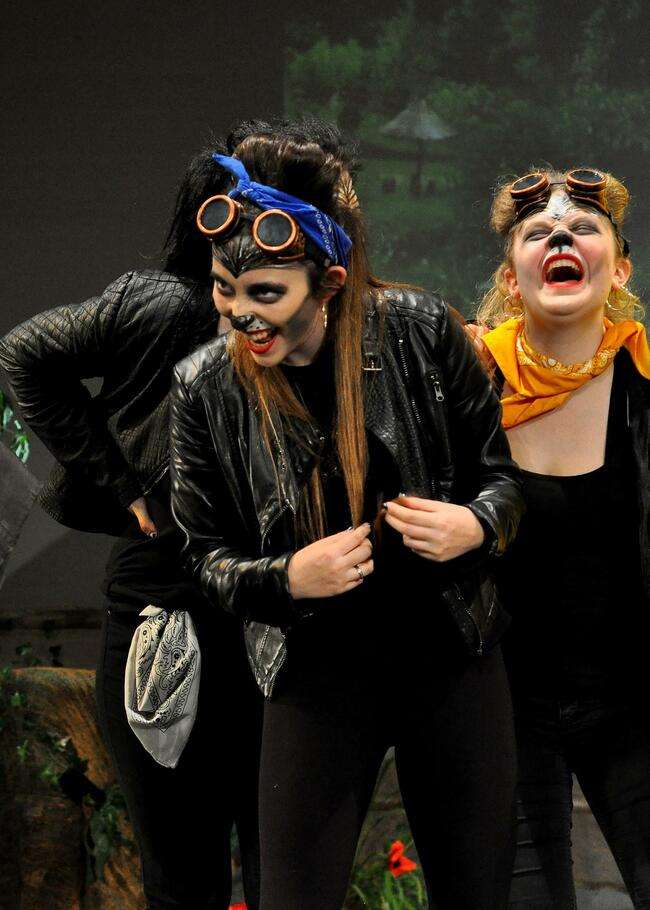 Character Physicality
Tell us about how you plan to play the character physically - how should they move, stand and gesture? 
For example: Do they have any habits or physical quirks that you could incorporate? Do they move quickly or slowly? Are they physically strong or weak? How do they walk, sit, stand? 
These questions will help you think about how the character is different from you.
Your answer:
Character Physicality?
Take three pictures of yourself as your character. Picture 1 should be standing up. Picture 2 should be sitting. Picture 3 should be as if talking to someone else.
My character talking
My character standing
My character sitting
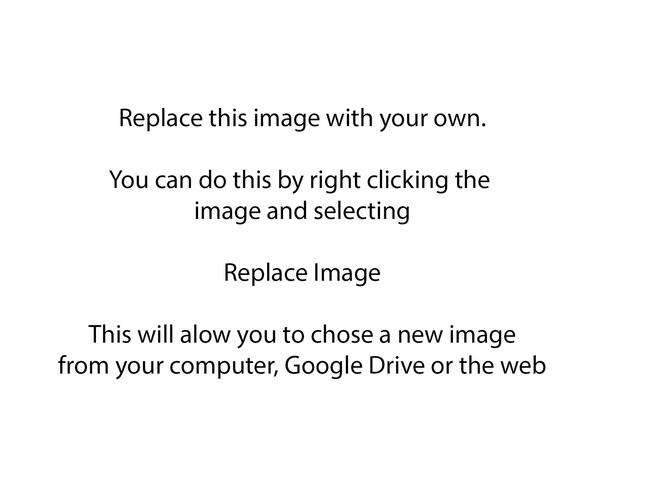 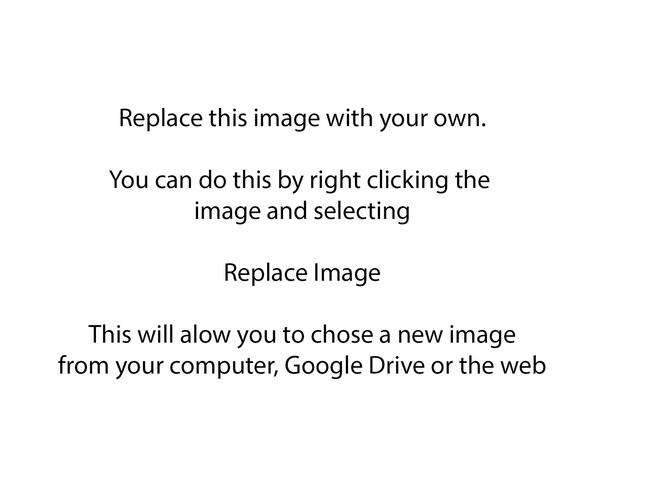 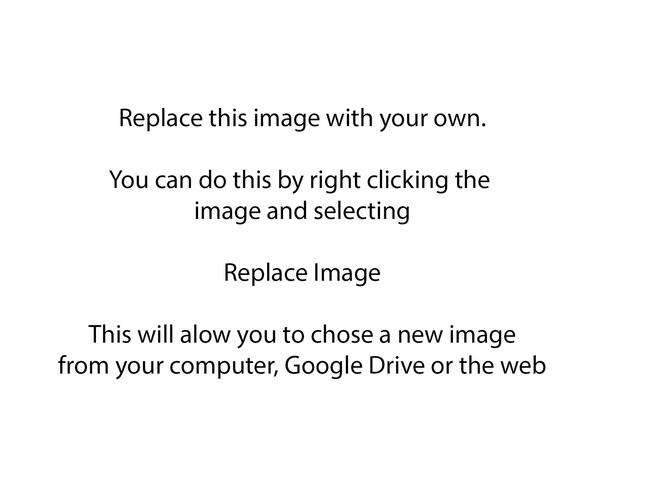 Character Voice
Tell us all about how you plan to produce your character’s voice. How do they speak? Do they have an accent? Are they confident or nervous? Do they talk quickly or slowly? Tell us about how you will use your voice to show emotion and create interest in what you are saying.
Your answer:
Character Voice  - recording
Record yourself speaking your monologue as if for radio. This means you really need to concentrate on the quality of the voice. Make sure you are following the choices you have made about how you think this character should sound. You can record yourself using your phone.
Upload your audio recording here

Once you have the recording you should upload it to your Google Drive
Then place the cursor anywhere in this box
Click on the INSERT button in the top menu 
Choose AUDIO
Find the clip in your Drive and upload it.
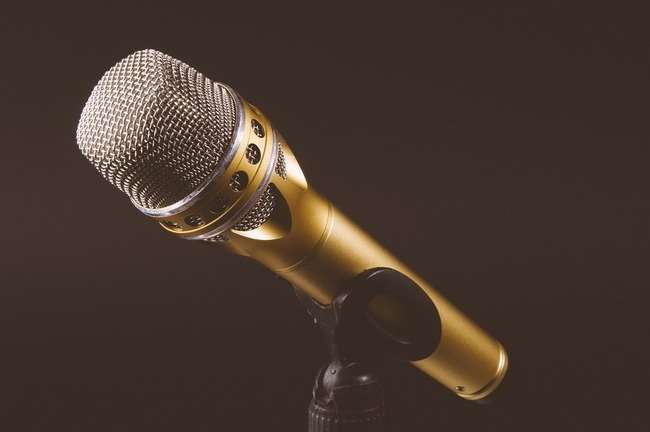 Character’s character
Tell us about your character’s personality and emotions. What are they like as a person? What are they feeling in this monologue? How do they feel about the person/people they are speaking to? How do they feel about themselves? How do they treat others?
Your answer:
Character words
Find 5 words that you think really sum up your character in this monologue
Your answer: 

1

2

3

4

5
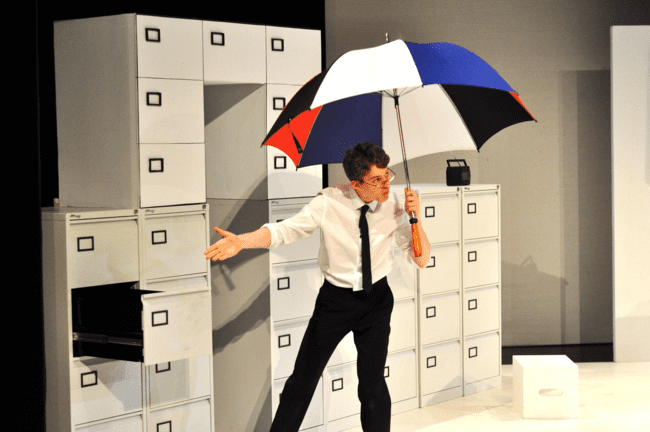 Task 1.3
Rehearsals 

Having made all of the choices needed to create a really strong and interesting character it’s time to rehearse your monologue to make sure you can really perform the character and the scene as you imagine it in your mind

Please use your phone or other camera to record yourself rehearsing your monologue. We would like you to record at least 4 rehearsals for your monologue over the next 4 weeks - though you can do more if you like. 

For each rehearsal you record please also write a short reflection to tell us how you think it went and what improvements are still needed. 

Once you have completed your reflection give yourself 3 targets to work on for next time. You can also perform your monologue to a friend or family member and ask them to give you some feedback. If you do this add their feedback in the reflection box and say who gave it to you
Rehearsal 1
Film yourself performing your monologue. For this rehearsal you can still use the script if you need.
Upload your clip here

Once you have finished filming  you should upload the clip to your Google Drive
Then place the cursor anywhere in this box
Click on the INSERT button in the top menu 
Choose VIDEO
Find the clip in your Drive and upload it.
My reflection on this rehearsal:
My targets for the next rehearsal:

1

2

3
Rehearsal 2
Film yourself performing your monologue. For this rehearsal you can still use the script if you need.
Upload your clip here

Once you have finished filming  you should upload the clip to your Google Drive
Then place the cursor anywhere in this box
Click on the INSERT button in the top menu 
Choose VIDEO
Find the clip in your Drive and upload it.
My reflection on this rehearsal:
My targets for the next rehearsal:

1

2

3
Rehearsal 3
Film yourself performing your monologue. For this rehearsal you should try not to use your script
Upload your clip here

Once you have finished filming  you should upload the clip to your Google Drive
Then place the cursor anywhere in this box
Click on the INSERT button in the top menu 
Choose VIDEO
Find the clip in your Drive and upload it.
My reflection on this rehearsal - did I achieve my targets from last time?:
My targets for the next rehearsal:

1

2

3
Rehearsal 4
Film yourself performing your monologue. For this rehearsal you should not use your script.
Upload your clip here

Once you have finished filming  you should upload the clip to your Google Drive
Then place the cursor anywhere in this box
Click on the INSERT button in the top menu 
Choose VIDEO
Find the clip in your Drive and upload it.
My reflection on this rehearsal:
My targets for my performance! :

1

2

3

4
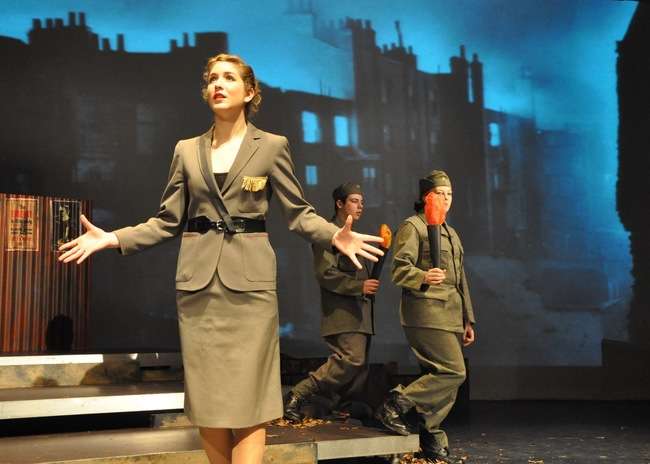 Task 1.4
Performance 

Finally it’s time to perform your monologue. Once again you will film it yourself and upload it. 

For your final performance you should consider what costumes , props and furniture you could use to help bring your monologue to life. 

Try to make sure you have fully learned your monologue and can perform confidently, clearly and with energy
Your Performance
Upload your performance clip here

Once you have finished filming you should upload the clip to your Google Drive
Then place the cursor anywhere in this box
Click on the INSERT button in the top menu 
Choose VIDEO
Find the clip in your Drive and upload it.
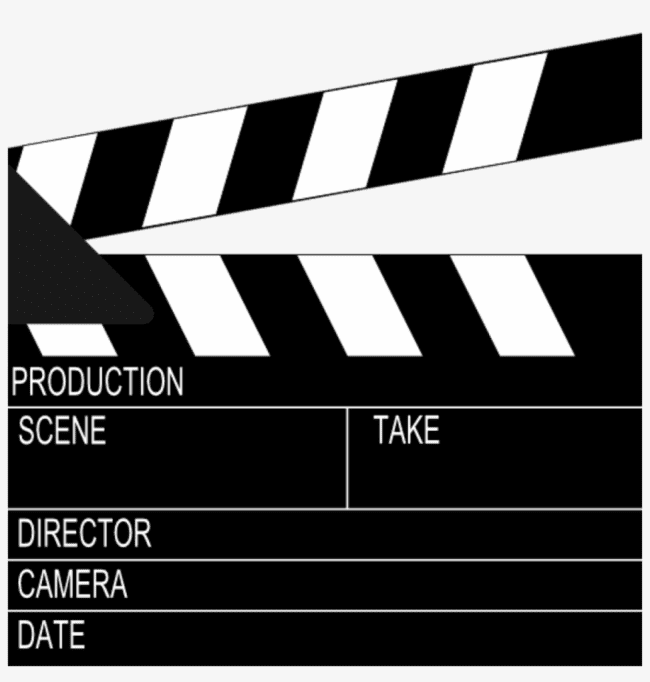 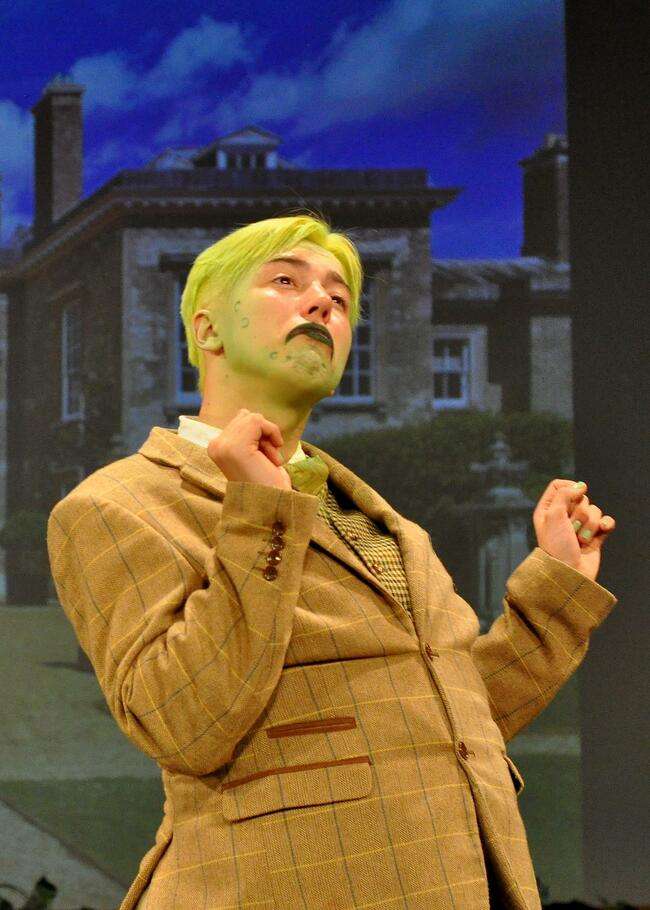 Task 1.5
Evaluation 

Congratulations  - your monologue has been performed! 

However, a performers work is never done. We always look for ways to improve, things that could have gone better, things we would do differently the next time. 

Your final task is to write an evaluation of your work on this project in preparation for the next exciting project 

Use the questions that follow to help you evaluate your work on this project
Evaluation
Question 1: How well do you think you portrayed your character? What could you have done in your final performance to bring the character out even more?
Your answer:
Evaluation
Question 2: Identify three areas for improvement in your performance. For each one say how you could improve this area.
Area for development 1:




Area for development 2:




Area for development 3:
Evaluation
Question 3: Identify three main strengths of your performance. For each one say how this strength made your performance better
Strength 1:




Strength 2:




Strength 3:
Evaluation
Question 4: How successful do you feel you have been in this project overall? What would you try and do more of in your next performance project, What should you do less of?
Your answer:
Congratulations!
  You have completed your project and we hope it has been fun working on your monologue. 

We wish you all a fantastic Summer break and look forward to meeting everyone in person come September.
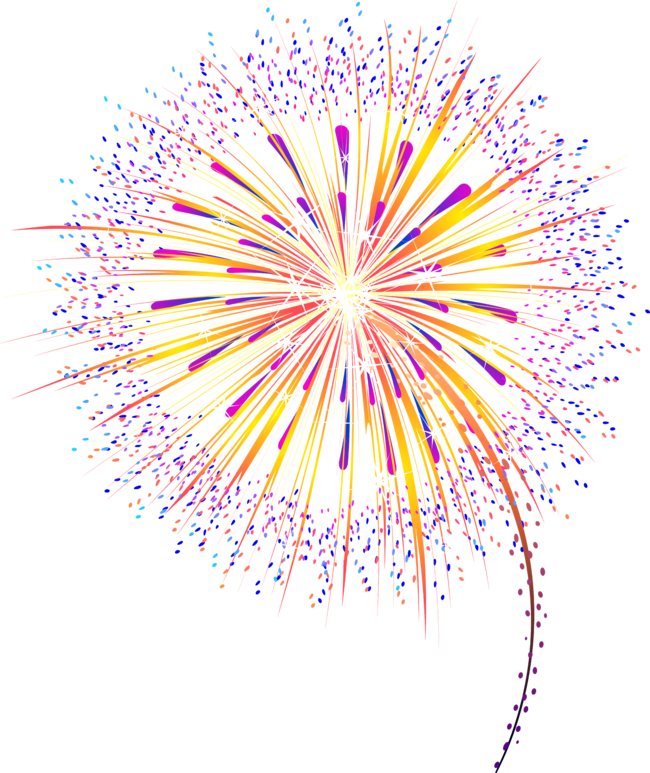 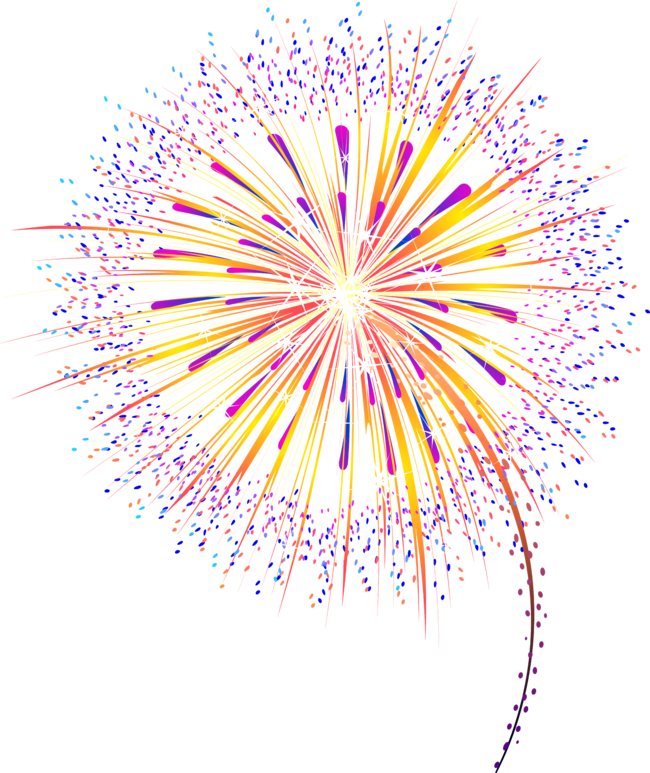